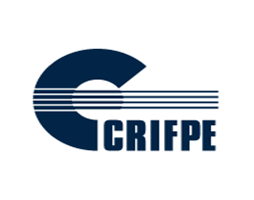 La rédaction d’articles scientifiques: L’article scientifique comme reflet de la démarche scientifique et comme style littéraire.
Atelier ouvert, 20 avril 2016
CRDE – Université de Moncton
François Larose			Université de Sherbrooke
Menu à la carte
Objectifs.
Ce qu’est un article scientifique et ce que ce n’est pas.
Démarche scientifique, contraintes et impacts “littéraires”.
On s’y met ?
Synthèse.
2
Free powerpoint template: www.brainybetty.com
Objectifs
Comprendre le lien entre recherche-production scientifique et rédaction scientifique.
Contraintes sur le format, les contenus et le style littéraire.
Mettre en contexte selon ses propres «vélléités» de production.
3
Free powerpoint template: www.brainybetty.com
Ce qu’est un article scientifique et ce que ce n’est pas
Ce que c’est:
Un moyen de diffusion d’une production théorique ou de résultats empiriques;
Un instrument de soutien du débat au sein d’une communauté de pairs (disciplinaire ou non);
Un espace de communication contraint, reflétant les canons de la démarche scientifique.
Ce que ce n’est pas:
Une zone de libre expression de « l’opinion »;
Un espace rédactionnel « ouvert ».
4
Free powerpoint template: www.brainybetty.com
Production et rédaction  scientifique
Rappel: La démarche scientifique appliquée.
Problématique:
 Contextualisation, problématisation.
Cadre de référence:
Théorique (référentiel unique); Conceptuel (référentiels multiples)
Problème / Question de recherche
Objectifs (ou hypothèses)
Méthodologie:
Type de recherche; Méthode; Modèle d’analyse.
Résultats
Discussion / Interprétation.
Conclusions
5
Free powerpoint template: www.brainybetty.com
L’article scientifique: un espace restreint et normé
Un espace contraint:
Format,
En général, de 15 à 25 pages, double interligne, références inclues;
En croissance (15 000 à 30 000 signes, espaces inclus (7 à 15 pages).
Doit inclure:
Éléments de contexte (objet situé, incluant l’objectif de l’article)
Recension des écrits (problématisation fondé sur l’empirie)
Éléments de cadre de référence (analyseurs)
6
Free powerpoint template: www.brainybetty.com
7
Free powerpoint template: www.brainybetty.com
En résumé
L’article est un mode de communication normé destiné à une communauté de pairs, il doit donc:
Respecter un format prescrit;
Fournir une information complète permettant aux pairs d’en juger la « scientificité »;
Présenter des bases objectives (toujours se rappeler que tout le monde se fiche de notre opinion);
Être « situé » (l’article a un objet restreint);
Correspondre à un exercice critérié (les critères d’arbitrage des articles sont toujours accessibles);
Respecter des normes éditoriales à caractère disciplinaire (ex. normes de l’APA; présentation des références).
8
Free powerpoint template: www.brainybetty.com
Activités
Cherchez l’erreur:
À l’aide de la grille fournie aux évaluateurs de la RSÉ, en équipes de deux ou trois personnes, évaluez sommairement l’article « martyr » qui vous est confié.
Aidez un(e) collègue à structurer son manuscrit d’article:
Déterminez une thématique de recherche;
Identifiez l’objectif de l’article;
Identifiez la Revue ciblée et ses contraintes;
Produisez le schéma (structurel) de votre futur article en mentionnant les éléments de contenus qui y sont incontournables.
9
Free powerpoint template: www.brainybetty.com